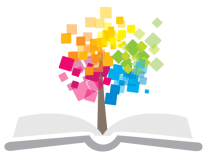 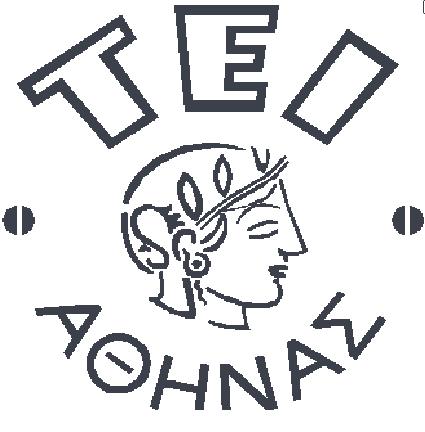 Ανοικτά Ακαδημαϊκά Μαθήματα στο ΤΕΙ Αθήνας
Ειδική Κοσμητολογία (Ε)
Ενότητα 1: Απεικόνιση της επιφάνειας του δέρματος με οπτική περιγραμμομετρία διαπερατότητας (optical profilometry)
Δρ. Αθανασία Βαρβαρέσου
Αναπληρώτρια Καθηγήτρια Κοσμητολογίας
Τμήμα Αισθητικής και Κοσμητολογίας
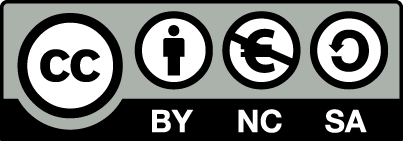 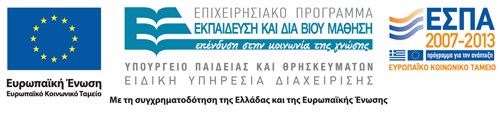 Αρχή της μεθόδου 1/3
Τοποθετείται μπλε σιλικόνη στην εξεταζόμενη περιοχή και κατασκευάζεται αρνητικό αντίγραφο-εκμαγείο της περιοχής. Η συγκεκριμένη σιλικόνη είναι έτσι κατασκευασμένη ώστε να γεμίζει και τα μικρότερα βάθη του δέρματος και να τα αναπαράγει λεπτομερώς. 
Τοποθετείται το αντίγραφο σε συσκευή που φέρει πηγή εκπομπής μονοχρωματικής δέσμης φωτός. Η ένταση του φωτός που εξέρχεται από το αντίγραφο εξαρτάται σύμφωνα με το νόμο Lambert-Beer (Εξίσωση1.1) από την ένταση του προσπίπτοντος φωτός, το πάχος του υλικού του αντιγράφου (d) και τη σταθερά υλικού k.
1
Αρχή της μεθόδου 2/3
Φex=Φin.e–kd 	(1.1)
Φex = Ένταση εξερχόμενης ακτινοβολίας
Φin = Ένταση προσπίπτουσας ακτινοβολίας
d = Πάχος υλικού
k = Σταθερά υλικού
2
Αρχή της μεθόδου 3/3
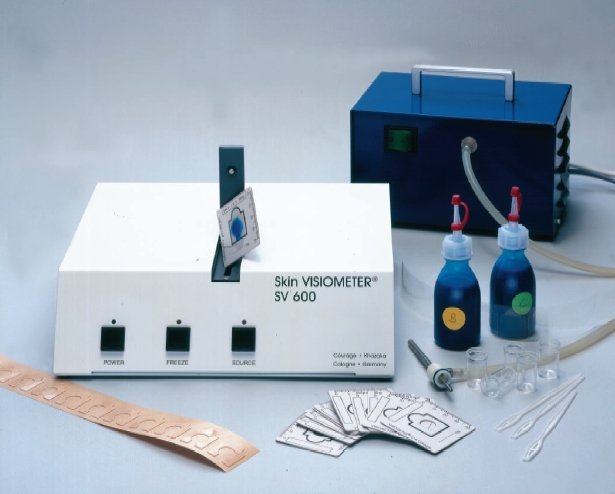 3
enjoy.cz
Προετοιμασία του χώρου μέτρησης
Ο χώρος πρέπει να είναι κλιματιζόμενος για να εξασφαλισθούν σταθερές περιβαλλοντικές συνθήκες. 
Η θερμοκρασία και η σχετική υγρασία πρέπει να είναι 20oC και 40-60%, αντίστοιχα.
4
Προετοιμασία του εθελοντή 1/2
Για να χρησιμοποιηθεί η μέθοδος αποτελεσματικά και να βοηθήσει στην αντικειμενική αποτίμηση της δράσης αντιρυτιδικού προϊόντος θα πρέπει να ακολουθούνται αυστηρά οι οδηγίες χαλάρωσης της μετρούμενης περιοχής κατά τη λήψη των αντιγράφων.  
Ειδικά στο πρόσωπο οι μετρούμενες ρυτίδες μπορούν πολύ εύκολα να μεταβληθούν λόγω της ιδιαίτερης επίδρασης  της συναισθηματικής κατάστασης αλλά και στάσης ολόκληρου του σώματος στο μυϊκό τόνο και την κινητικότητα.
5
Προετοιμασία του εθελοντή 2/2
Σε περίπτωση που ο εθελοντής υποφέρει από ιδιαίτερη φόρτιση, πονοκέφαλο ή πόνο σε άλλο σημείο του σώματος πρέπει η μέτρηση να μεταφερθεί για άλλη ημέρα. 
Επίσης το αντίγραφο δεν πρέπει να λαμβάνεται πριν την πάροδο 15 λεπτών από την τοποθέτηση του εθελοντή στην χαλαρή στάση που πρόκειται να γίνει η μέτρηση. Τοποθετείται ο εθελοντής σε πολυθρόνα και όχι ξαπλωμένος σε κρεβάτι.
6
Όργανα και συσκευές – Αναλώσιμα 1/2
Skin Visiometer SW600 (Courage and Khazaka).
Ηλεκτρονικός υπολογιστής με οθόνη.
Λογισμικό Skin Visiometer SW600.
Αντλία κενού.
Συσκευή εκπομπής μονοχρωματικής ακτινοβολίας.
Μπλε σιλικόνη (φιαλίδιο Β).
7
Όργανα και συσκευές – Αναλώσιμα 2/2
Υγρό πολυμερισμού (φιαλίδιο C).
Πλαστικές σπάτουλες.
Πλαστικά φιαλίδια ανάδευσης.
Χαρτονένια περιγράμματα με οπή.
Διαφανή πλαστικά  επιθέματα.
8
Λήψη του αντιγράφου 1/2
Τοποθετούνται στο πλαστικό φιαλίδιο ανάδευσης 3 σταγόνες από την μπλε σιλικόνη (φιαλίδιο Β) και 3 σταγόνες από το υγρό πολυμερισμού (φιαλίδιο C). 
Εισέρχεται το ακροφύσιο της αντλίας κενού στο φιαλίδιο ανάδευσης και τίθεται η αντλία κενού σε λειτουργία για 20 δευτερόλεπτα.
Τοποθετείται στο αριστερό αντιβράχιο το πλαστικό περίγραμμα με την οπή.
Στην οπή τοποθετείται με την πλαστική σπάτουλα μικρή ποσότητα του μίγματος Β+C (1 έως 2 σταγόνες).
9
Λήψη του αντιγράφου 2/2
Τοποθετείται το διαφανές πλαστικό επίθεμα πάνω στο μίγμα.
Ο εθελοντής παραμένει ακίνητος για 5-8 λεπτά.
Μετά την πάροδο του παραπάνω χρονικού διαστήματος αφαιρείται το πλαστικό επίθεμα με το αντίγραφο σιλικόνης και τοποθετείται στο χαρτονένιο περίγραμμα.
Τοποθετείται από την άλλη πλευρά του αντιγράφου δεύτερο πλαστικό επίθεμα.
Τοποθετείται το αντίγραφο στη συσκευή εκπομπής ακτινοβολίας.
10
Αποτελέσματα - Παρατηρήσεις
Υπολογίζονται οι παράμετροι: Όγκου (Volume), Επιφάνειας (Surface) και Τραχύτητας (CR1-CR5)
Θερμοκρασία =… , Υγρασία =…
11
Τέλος Ενότητας
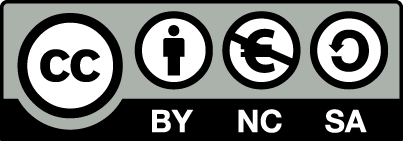 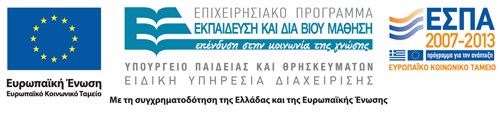 Σημειώματα
Σημείωμα Αναφοράς
Copyright Τεχνολογικό Εκπαιδευτικό Ίδρυμα Αθήνας, Αθανασία Βαρβαρέσου 2014. Αθανασία Βαρβαρέσου . «Ειδική Κοσμητολογία (Ε). Ενότητα 1: Απεικόνιση της επιφάνειας του δέρματος με οπτική περιγραμμομετρία διαπερατότητας (optical profilometry)». Έκδοση: 1.0. Αθήνα 2014. Διαθέσιμο από τη δικτυακή διεύθυνση: ocp.teiath.gr.
Σημείωμα Αδειοδότησης
Το παρόν υλικό διατίθεται με τους όρους της άδειας χρήσης Creative Commons Αναφορά, Μη Εμπορική Χρήση Παρόμοια Διανομή 4.0 [1] ή μεταγενέστερη, Διεθνής Έκδοση.   Εξαιρούνται τα αυτοτελή έργα τρίτων π.χ. φωτογραφίες, διαγράμματα κ.λ.π., τα οποία εμπεριέχονται σε αυτό. Οι όροι χρήσης των έργων τρίτων επεξηγούνται στη διαφάνεια  «Επεξήγηση όρων χρήσης έργων τρίτων». 
Τα έργα για τα οποία έχει ζητηθεί άδεια  αναφέρονται στο «Σημείωμα  Χρήσης Έργων Τρίτων».
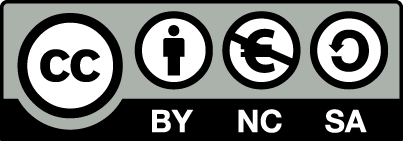 [1] http://creativecommons.org/licenses/by-nc-sa/4.0/ 
Ως Μη Εμπορική ορίζεται η χρήση:
που δεν περιλαμβάνει άμεσο ή έμμεσο οικονομικό όφελος από την χρήση του έργου, για το διανομέα του έργου και αδειοδόχο
που δεν περιλαμβάνει οικονομική συναλλαγή ως προϋπόθεση για τη χρήση ή πρόσβαση στο έργο
που δεν προσπορίζει στο διανομέα του έργου και αδειοδόχο έμμεσο οικονομικό όφελος (π.χ. διαφημίσεις) από την προβολή του έργου σε διαδικτυακό τόπο
Ο δικαιούχος μπορεί να παρέχει στον αδειοδόχο ξεχωριστή άδεια να χρησιμοποιεί το έργο για εμπορική χρήση, εφόσον αυτό του ζητηθεί.
Επεξήγηση όρων χρήσης έργων τρίτων
Δεν επιτρέπεται η επαναχρησιμοποίηση του έργου, παρά μόνο εάν ζητηθεί εκ νέου άδεια από το δημιουργό.
©
διαθέσιμο με άδεια CC-BY
Επιτρέπεται η επαναχρησιμοποίηση του έργου και η δημιουργία παραγώγων αυτού με απλή αναφορά του δημιουργού.
διαθέσιμο με άδεια CC-BY-SA
Επιτρέπεται η επαναχρησιμοποίηση του έργου με αναφορά του δημιουργού, και διάθεση του έργου ή του παράγωγου αυτού με την ίδια άδεια.
διαθέσιμο με άδεια CC-BY-ND
Επιτρέπεται η επαναχρησιμοποίηση του έργου με αναφορά του δημιουργού. 
Δεν επιτρέπεται η δημιουργία παραγώγων του έργου.
διαθέσιμο με άδεια CC-BY-NC
Επιτρέπεται η επαναχρησιμοποίηση του έργου με αναφορά του δημιουργού. 
Δεν επιτρέπεται η εμπορική χρήση του έργου.
Επιτρέπεται η επαναχρησιμοποίηση του έργου με αναφορά του δημιουργού
και διάθεση του έργου ή του παράγωγου αυτού με την ίδια άδεια.
Δεν επιτρέπεται η εμπορική χρήση του έργου.
διαθέσιμο με άδεια CC-BY-NC-SA
διαθέσιμο με άδεια CC-BY-NC-ND
Επιτρέπεται η επαναχρησιμοποίηση του έργου με αναφορά του δημιουργού.
Δεν επιτρέπεται η εμπορική χρήση του έργου και η δημιουργία παραγώγων του.
διαθέσιμο με άδεια 
CC0 Public Domain
Επιτρέπεται η επαναχρησιμοποίηση του έργου, η δημιουργία παραγώγων αυτού και η εμπορική του χρήση, χωρίς αναφορά του δημιουργού.
Επιτρέπεται η επαναχρησιμοποίηση του έργου, η δημιουργία παραγώγων αυτού και η εμπορική του χρήση, χωρίς αναφορά του δημιουργού.
διαθέσιμο ως κοινό κτήμα
χωρίς σήμανση
Συνήθως δεν επιτρέπεται η επαναχρησιμοποίηση του έργου.
Διατήρηση Σημειωμάτων
Οποιαδήποτε αναπαραγωγή ή διασκευή του υλικού θα πρέπει να συμπεριλαμβάνει:
το Σημείωμα Αναφοράς
το Σημείωμα Αδειοδότησης
τη δήλωση Διατήρησης Σημειωμάτων
το Σημείωμα Χρήσης Έργων Τρίτων (εφόσον υπάρχει)
μαζί με τους συνοδευόμενους υπερσυνδέσμους.
Χρηματοδότηση
Το παρόν εκπαιδευτικό υλικό έχει αναπτυχθεί στo πλαίσιo του εκπαιδευτικού έργου του διδάσκοντα.
Το έργο «Ανοικτά Ακαδημαϊκά Μαθήματα στο ΤΕΙ Αθηνών» έχει χρηματοδοτήσει μόνο την αναδιαμόρφωση του εκπαιδευτικού υλικού. 
Το έργο υλοποιείται στο πλαίσιο του Επιχειρησιακού Προγράμματος «Εκπαίδευση και Δια Βίου Μάθηση» και συγχρηματοδοτείται από την Ευρωπαϊκή Ένωση (Ευρωπαϊκό Κοινωνικό Ταμείο) και από εθνικούς πόρους.
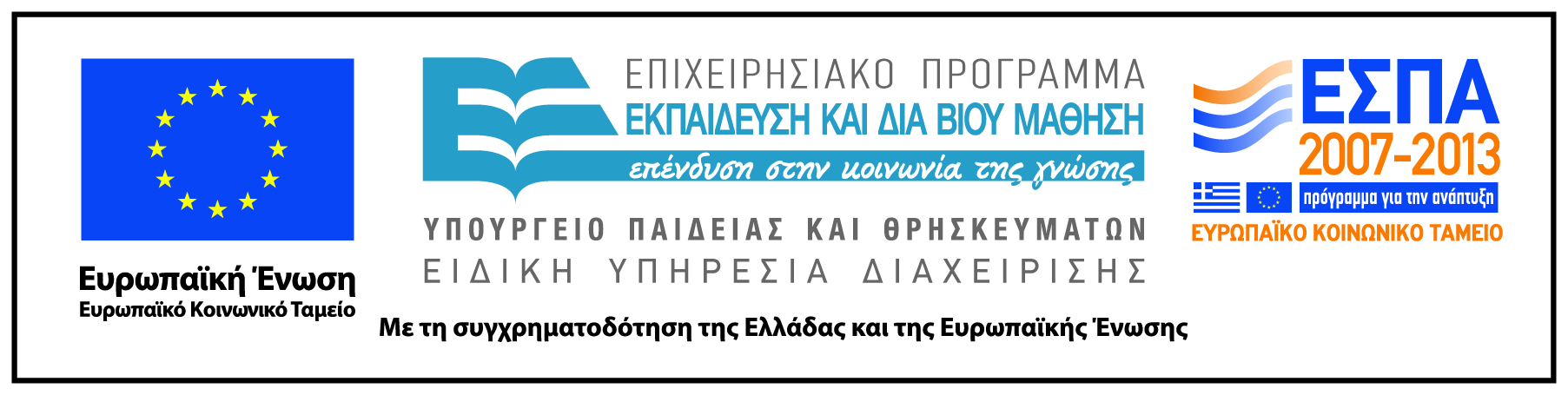